Complete this sentence.When an atom gains electrons, it will take on a ________ charge.  When it loses electrons, it will take on a __________ charge.
Bellwork
Tuesday
Chemistry 1Unit 16 Chapter19
Oxidation Reduction Reactions and Electrochemistry
Oxidation Reduction Reactions
Oxidation-reduction reactions- chemical changes that occur when electrons are transferred between reactants.
Also called REDOX reactions
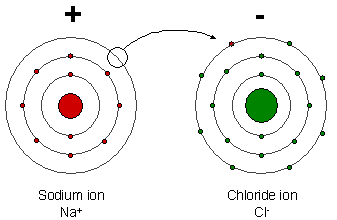 Oxidation Reduction Reactions
Oxidation 
Modern definition -  loss of electrons 
Examples:
4Fe + 3O2  2Fe2O3     (rusting of iron)
C + O2  CO2    (burning of carbon)
C2H5OH + 3O2   2CO2 + 3H2O (burning of ethanol)
Oxidation Reduction Reactions
Reduction
   Modern definition - gain of electrons 
                   2Fe2O3 + 3C  4Fe + CO2
Oxidation and reduction always occur simultaneously.  One process cannot occur without the other.
To help remember these definitions, use one of these mnemonic devices:
Oxidation
Is
Losing

Reduction
Is
Gaining
LEO (Lose Electrons-Oxidation)
 the lion goes 
GER (Gain Electrons-Reduction)
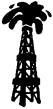 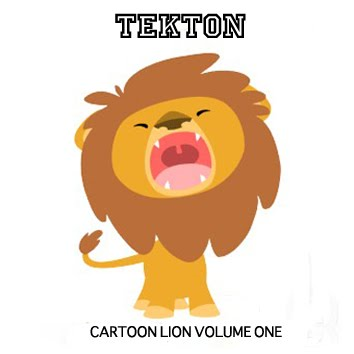 Question
When K becomes K+, it ______ an electron.  This means that it is (oxidized/ reduced).
Formation of Ions
2Na + S  Na2S
Na: neutral  +1
*oxidized*
S: neutral  -2 ion.  
*reduced*
Oxidation Numbers
Which one is oxidized/reduced?
Assign each element an oxidation number
*Oxidation numbers give the charge on each element in a chemical reaction.
Question
Lead loses four electrons.  It take on a charge of ___.  Does this mean that it is oxidized or reduced?
Rules for assigning oxidation numbers:
Sum of the oxidation #’s = overall charge of compound 
Free elements = 0	
Alkali metals (Li, Na, K, Rb, Cs)= +1
Hydrogen = +1
Group 2, Cd, & Zn = +2
Oxygen = -2
Group 7A (F, Cl, Br, I) = -1
***Transition metals should be the last number you solve for!!
Want my Oxidation Number?
I will display a reaction on the board and an element.  

You will have 30 seconds to decide what the oxidation number is for the selected element

Write your answer on your whiteboard!
CH4(g) + 2O2(g)  CO2(g) + 2H2O(g)
0
CH4(g) + 2O2(g)  CO2(g) + 2H2O(g)
+4
PbS(s) + 3O2(g)  2PbO(s) + 2SO2(g)
+2
PbS(s) + 3O2(g)  2PbO(s) + 2SO2(g)
+4
Is K oxidized or reduced?
2K + Cl2  2K+ + 2Cl-
Oxidized
Is Br oxidized or reduced?
2Al(s) + 3Br2(l)  2AlBr3(s)
Reduced
Is  Mg oxidized or reduced?
Mg + 2 HCl  MgCl2 + H2
Oxidized
EXAMPLE:  Give the oxidation states of each element in the following molecules:
-1
+1
HCl
+5
-2
P2O5
-2
+1
H2O
-3
+1
NH4+
0
O2
Free elements are always 0!
+4
-2
MnO2
-2
+6
+1
Na2SO4
+3
+5
-2
AlPO4
+2
-2
+1
Ca(OH)2
+4
-2
TiO2